Муниципальное бюджетное дошкольное образовательное учреждение города Иркутска детский сад №5
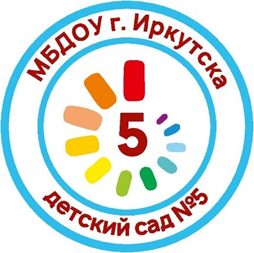 Презентация опыта: 
«Организации  игрового и образовательного пространства для детей среднего дошкольного возраста в рамках реализации образовательной области «Познавательное развитие (ФЭМП)»
Автор:
Воспитатель Бухальцева М.А. Карновская Н.Н.
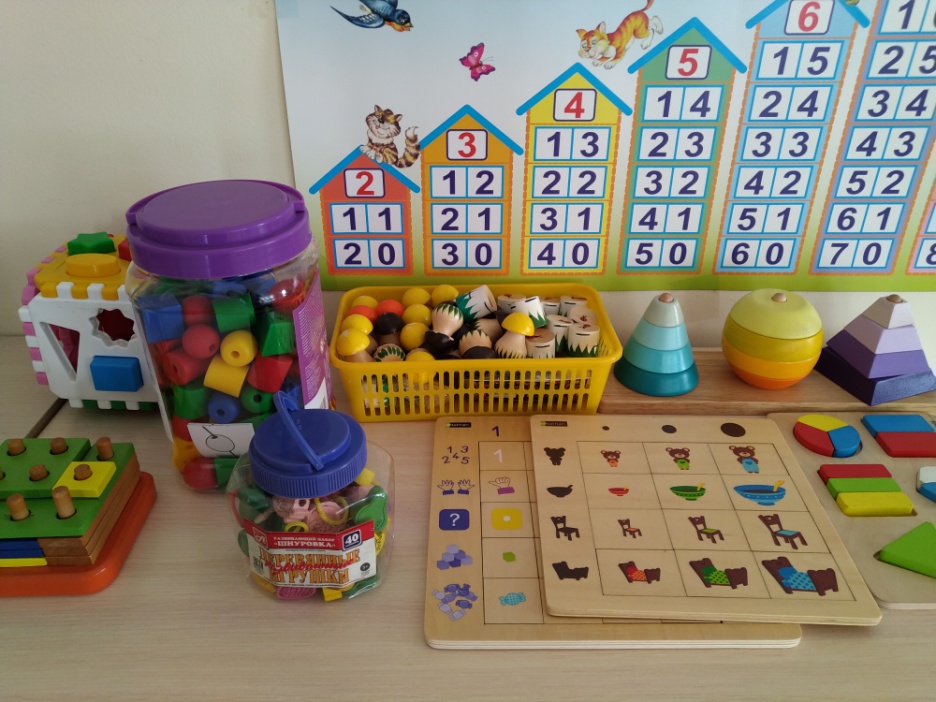 Развивающая предметно - пространственная среда по ФМП
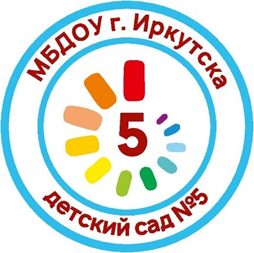 Центр математического развития
Учебно-методическое и игровое  оснащение
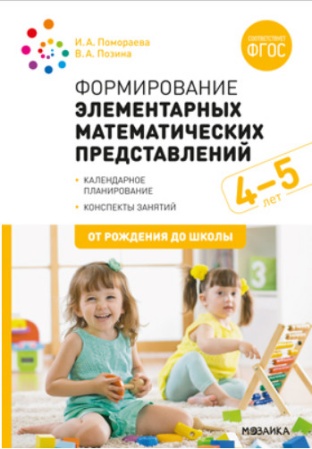 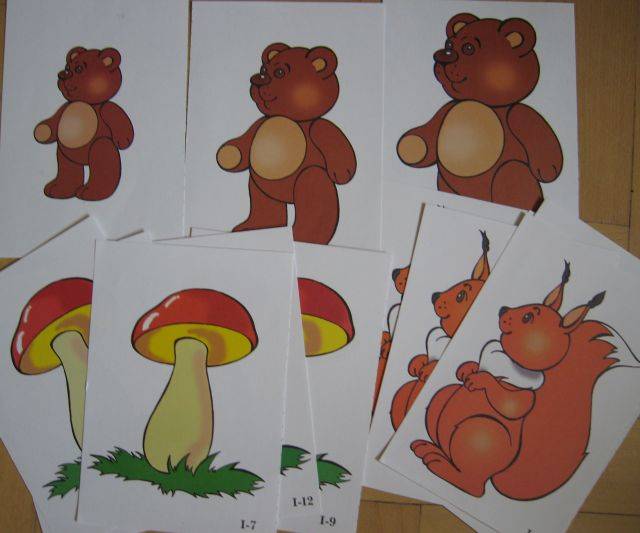 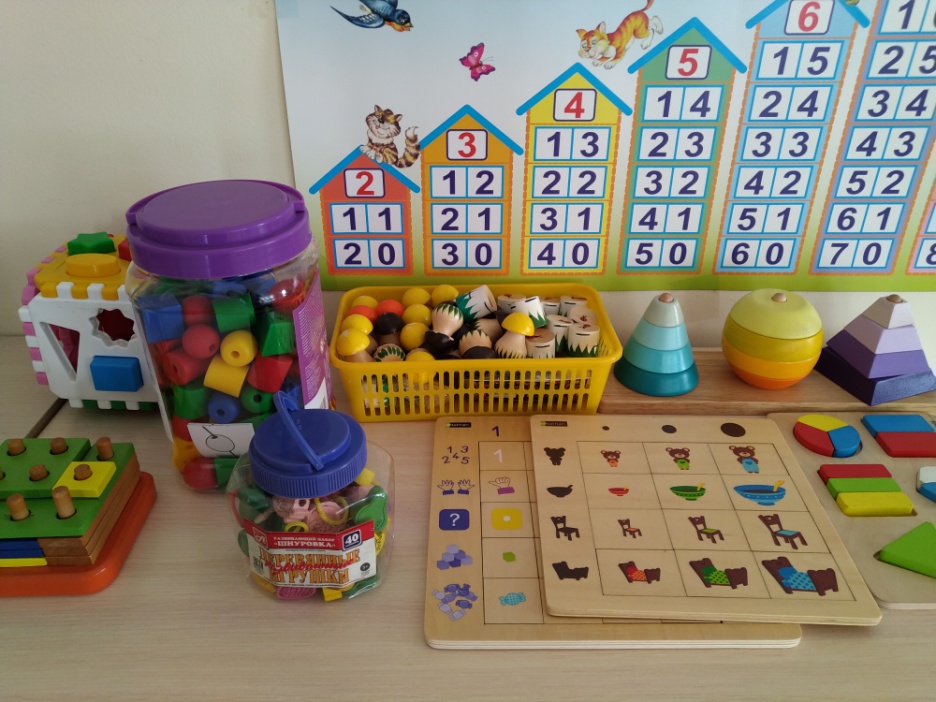 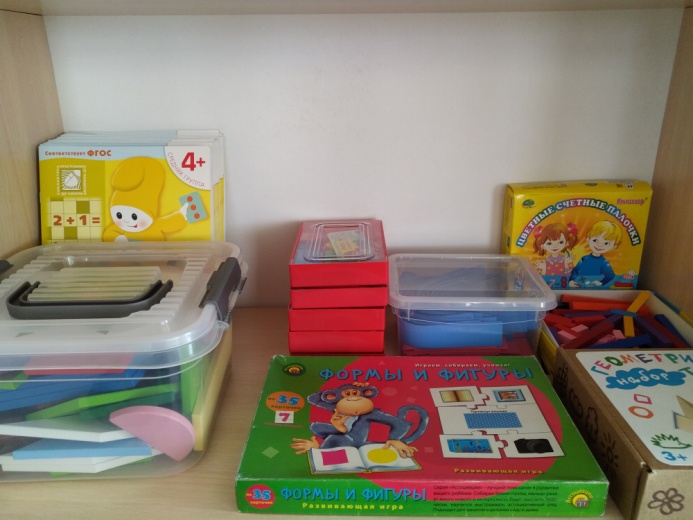 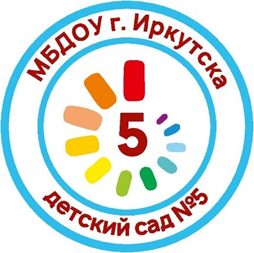 Содержание центра познавательного развития по ФЭМП в группе ДОУ:
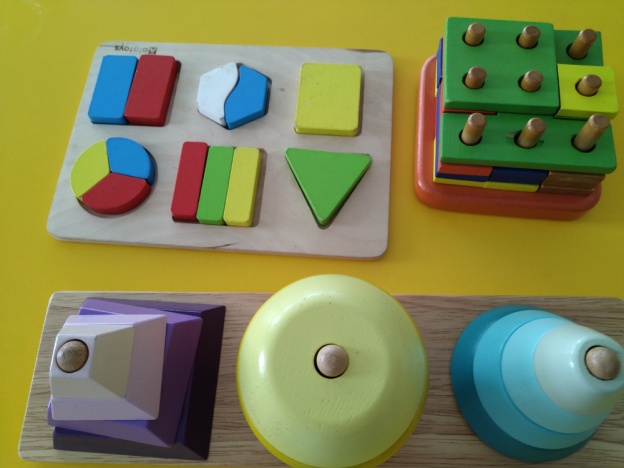 игры на развитие сенсорных чувств в соответствии с возрастом и развитием детей: игры на формирование элементарных математических представлений по количеству и счету, величине и форме предметов, ориентировке в пространстве и времени.
Разнообразный счетный, наглядный материал: плоскостные предметные картинки для счета; мелкие игрушки и предметы – матрешки, грибочки, рыбки и др.; счетные палочки; комплекты геометрических фигур разных размеров, разного цвета; природный материал для счета; комплекты цифр
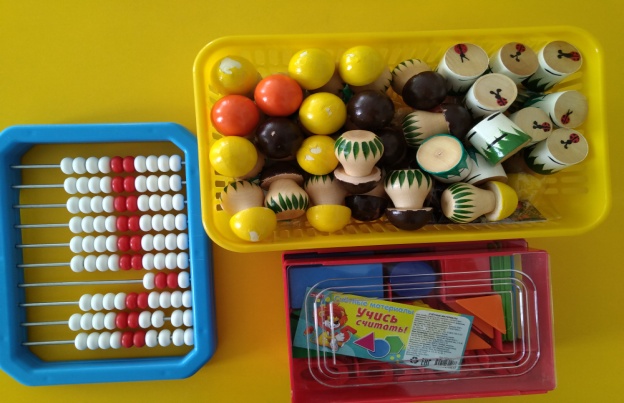 Занимательный материал математического содержания: задачи–шутки, головоломки, ребусы, игр на нахождение сходства и различия и др. математические загадки; математические считалки;
Математические развивающие, логические игры, соответствующие возрасту детей (игры Никитина, рамки-вкладыши Монтессори, Танграм, Геоконт, Уникуб, блоки Дьенеша, палочки Кюизенера, игры Воскобовича
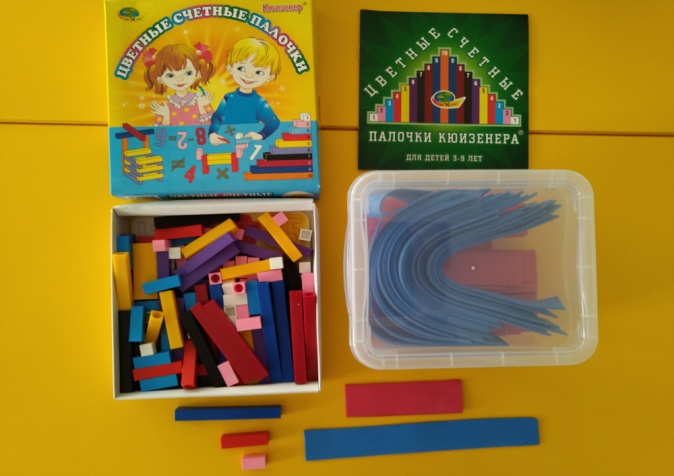 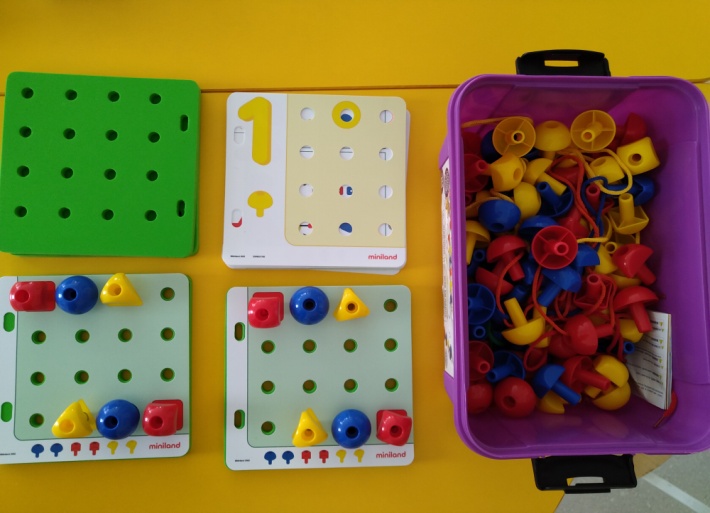 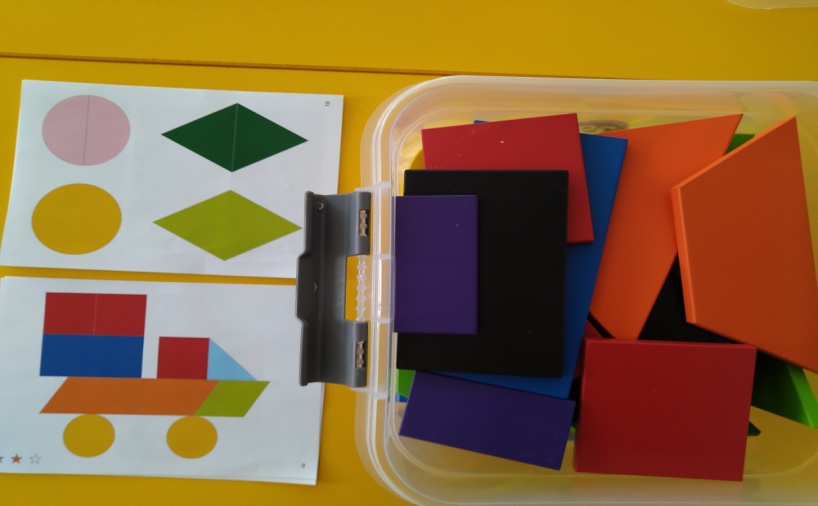 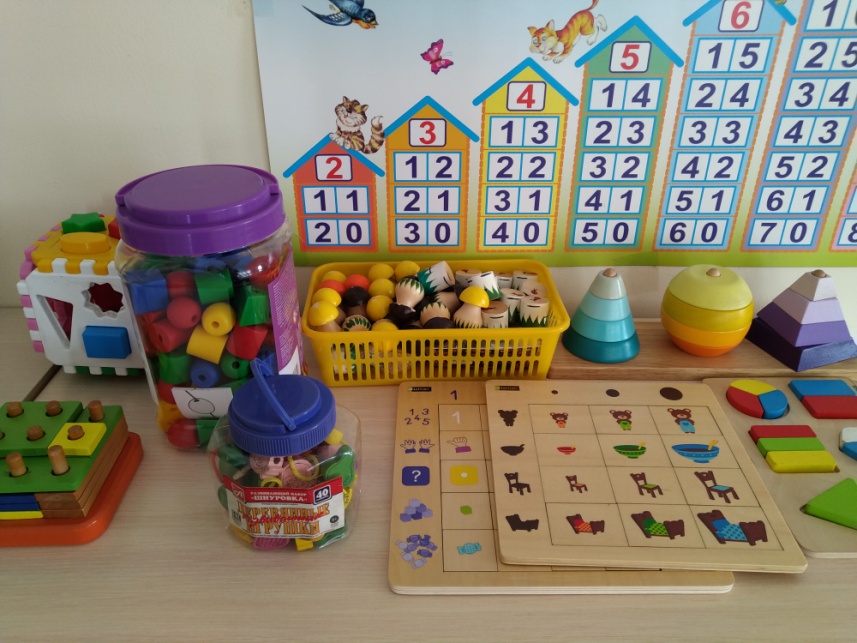 При оорганизации  игрового и образовательного пространства для детей среднего дошкольного  возраста необходимо учитывать следующие основные разделы ФЭМП:
Количество и счет
Геометрические фигуры
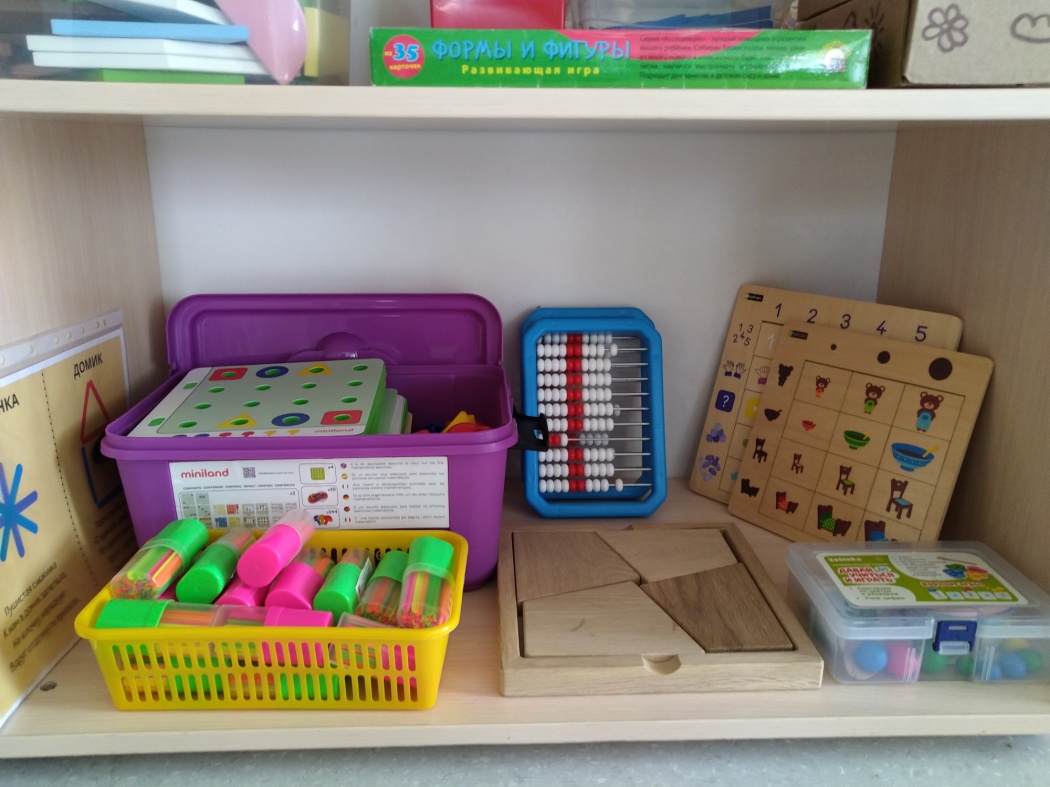 Величина
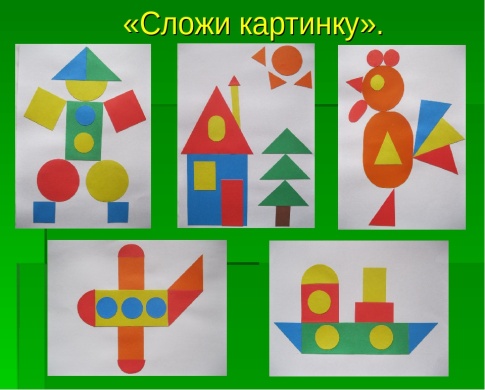 Ориентировка во времени
Ориентировка в пространстве
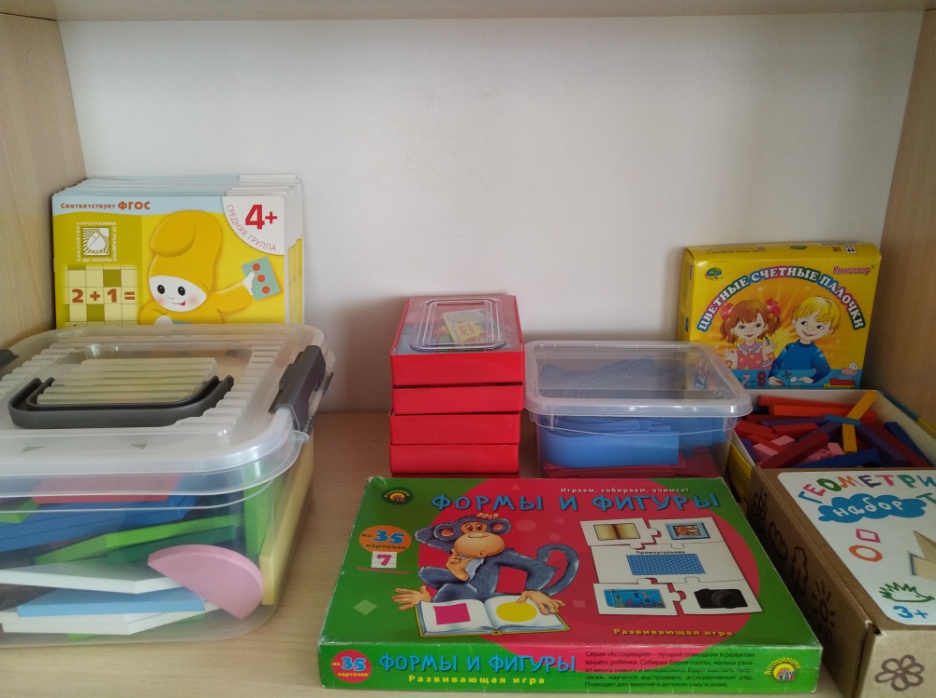 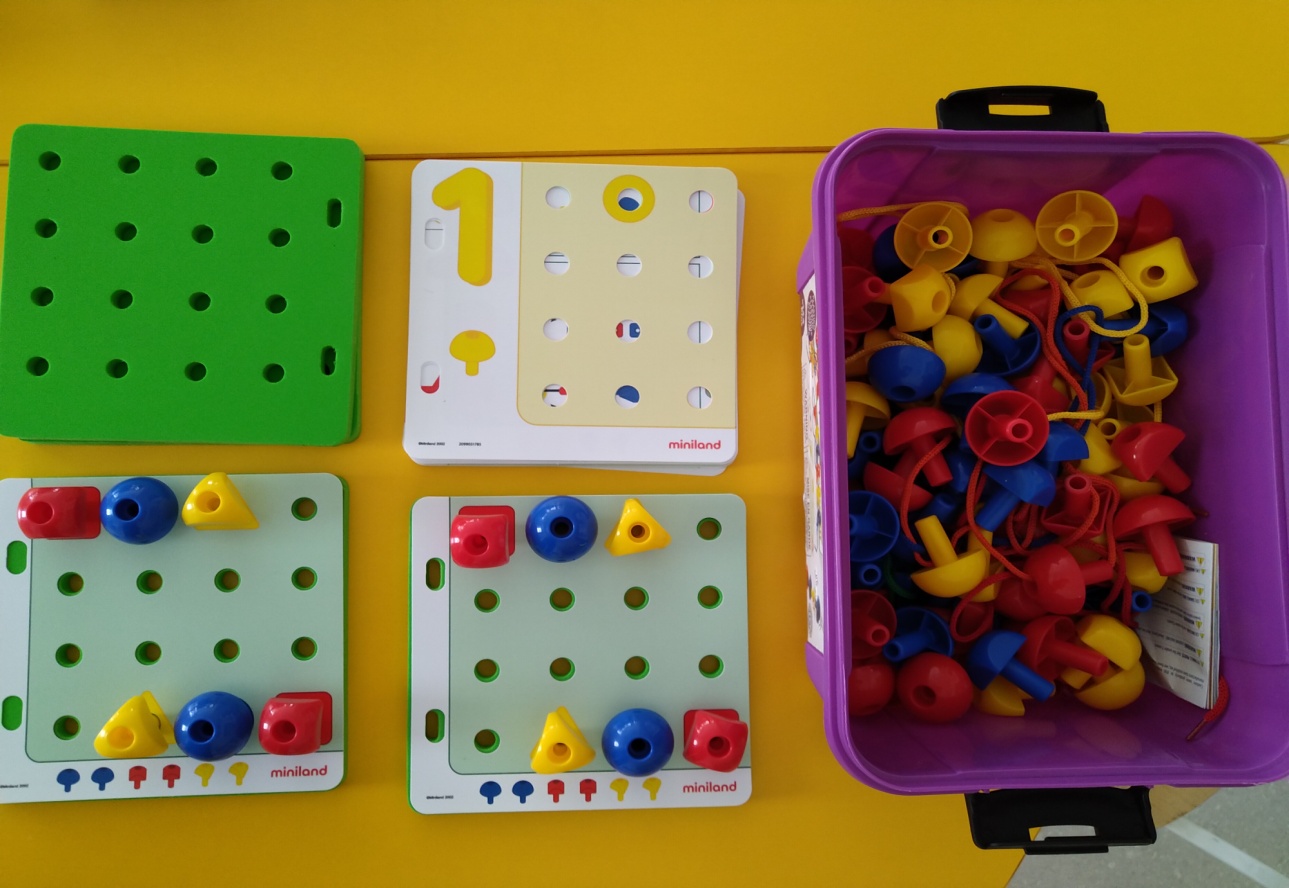 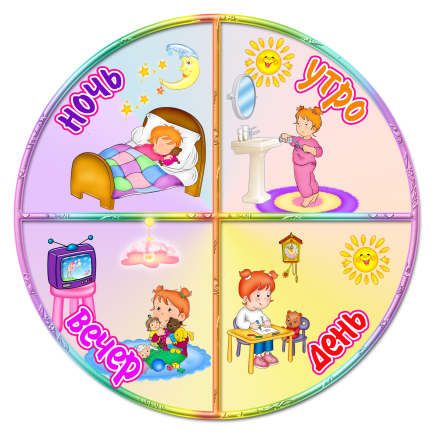 Использование образовательного пространства в практической деятельности с детьми:
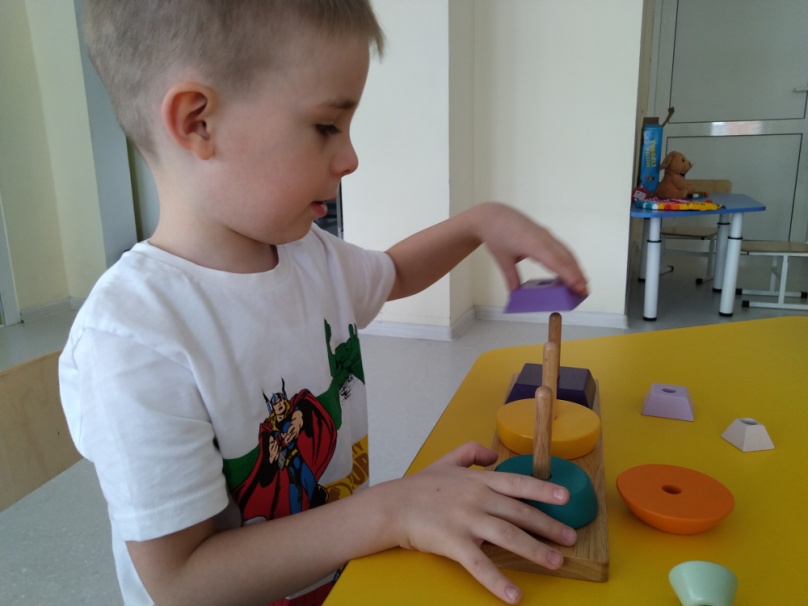 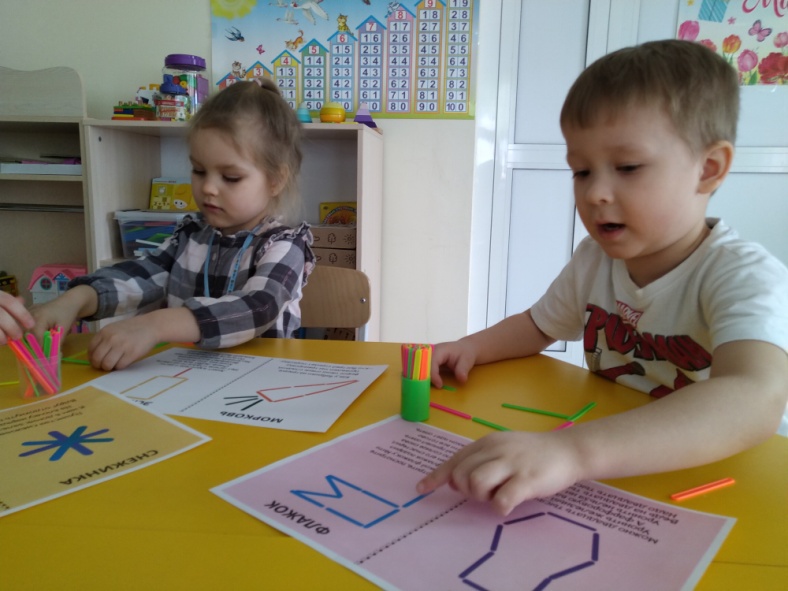 Самостоятельная деятельность
Занятия
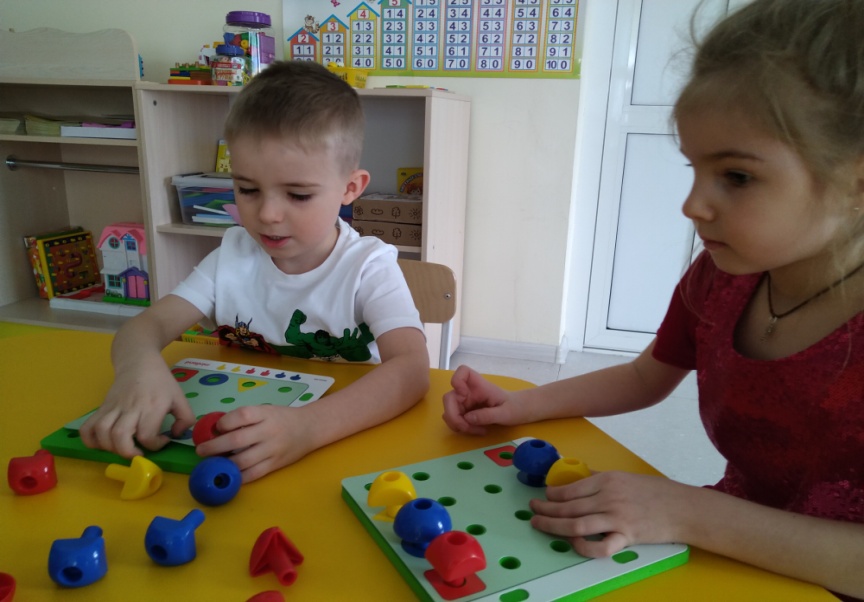 Развлечения и викторины
Выводы:
В начале 2021-2022 учебного года   работая на средней группе стал вопрос:  организации  игрового и образовательного пространства для детей среднего дошкольного возраста в рамках реализации образовательной области «Познавательное развитие (ФЭМП)» .
Определено место для игрового центра по ФЭМП
Игровое оборудование подобрано в соответствии возрасту детей.
Обновлено наглядно-методическое пособие в соответствии с возрастом детей.
Игровой центр представлен несколькими полочками наполнение которых соответствует разделам ФЭМП и возрасту детей.
Удобно расположены столики для игр.
В настоящее время  использование игрового образовательного центра  прослеживается как в организованной образовательной деятельности, так и в самостоятельной деятельности детей. Продолжается работа по пополнению и обновлению центра разнообразными игровыми пособиями и наглядным материалам.
 Свой опыт работы по данному направлению представила на  всероссийском научно-практическом семинаре «Современные идеи в организации образовательной деятельности»   организованном  МЦПТ и  инноваций  «Микс» про методической поддержки научно –исследовательского  института психологии.